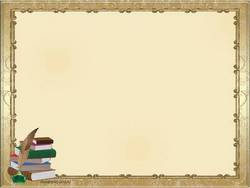 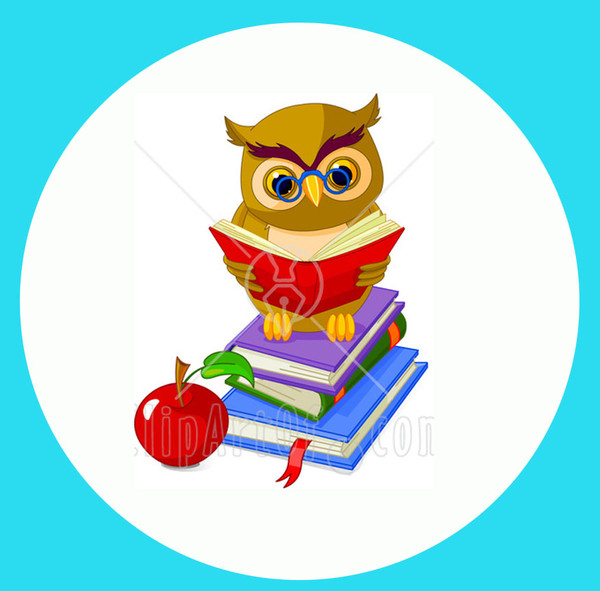 Проект 
« Чудесная страна книги»
Подготовительной группы
«Солнышко»
МДОУ Одоевской СОШ им. Успенского структурного подразделения
детский сад «Березка»





                                 Воспитатель: Хворостовская М.Д. 
                                                                          Гордиенко О.С.
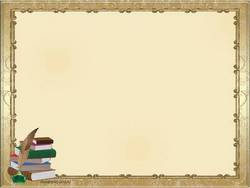 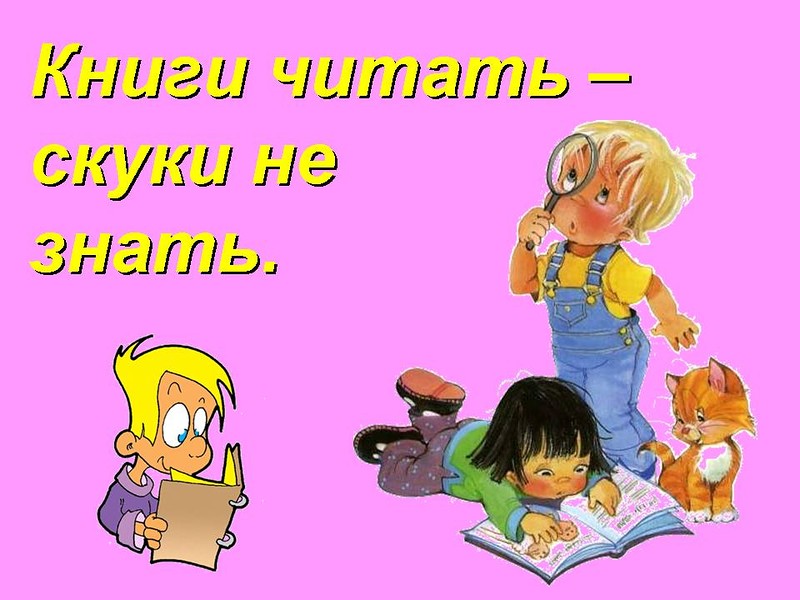 Приходит книга в дом любой.Коснись её страниц,Заговорит она с тобойПро жизнь зверей и птиц.
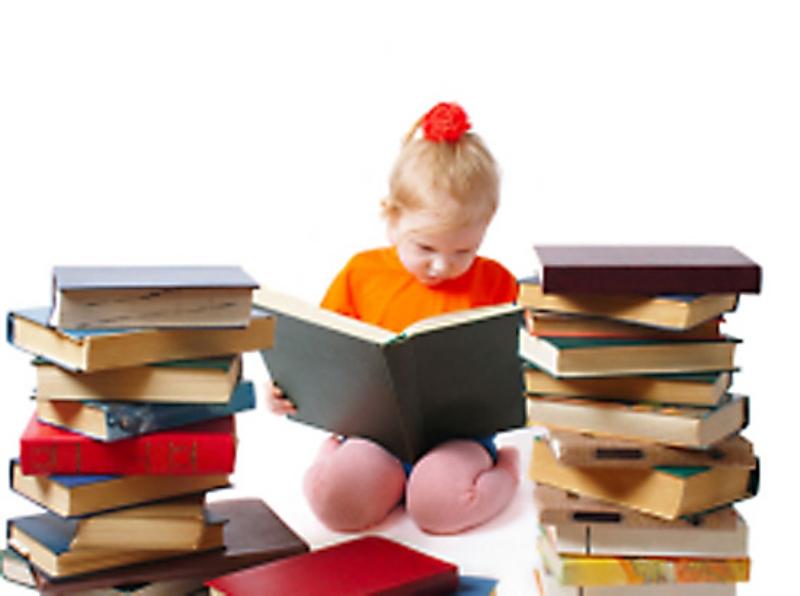 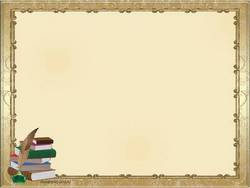 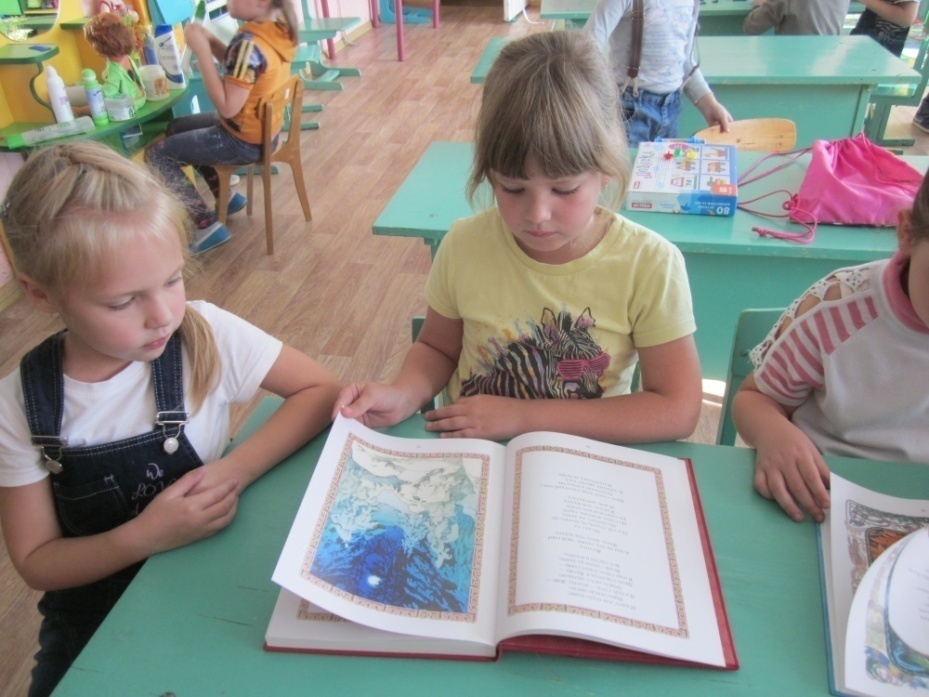 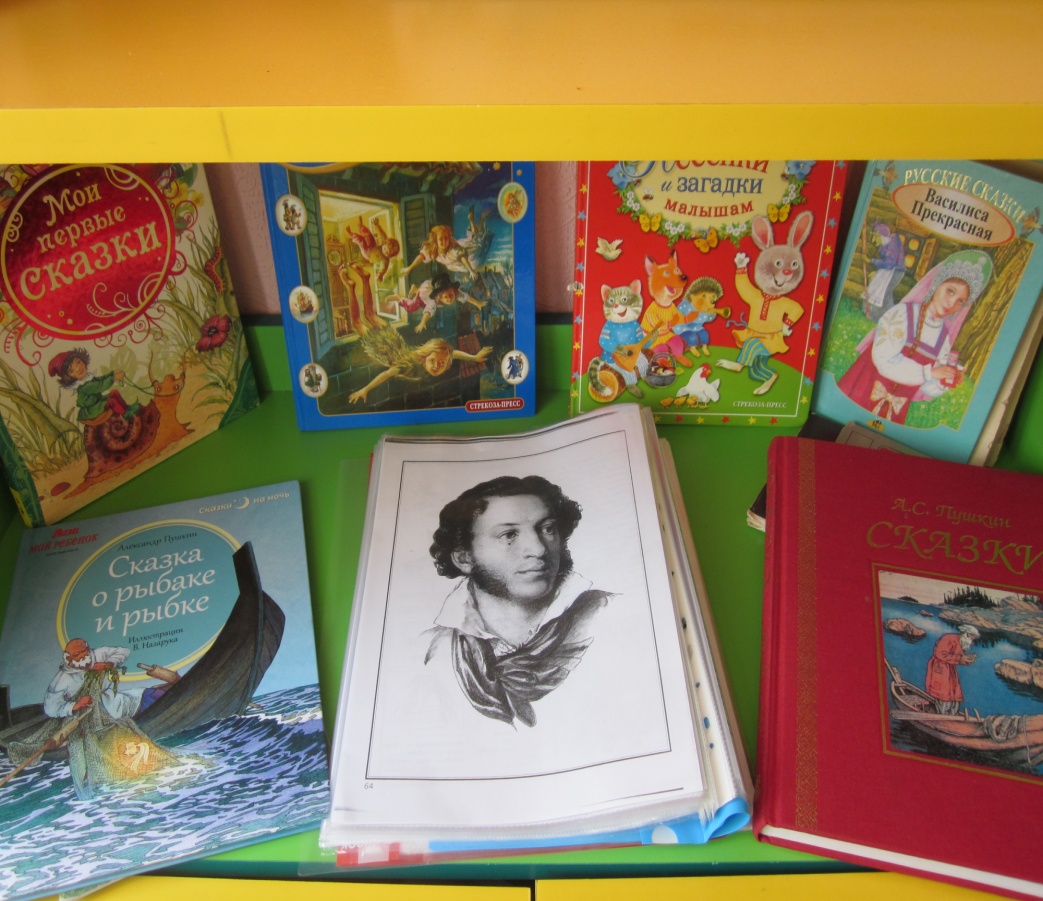 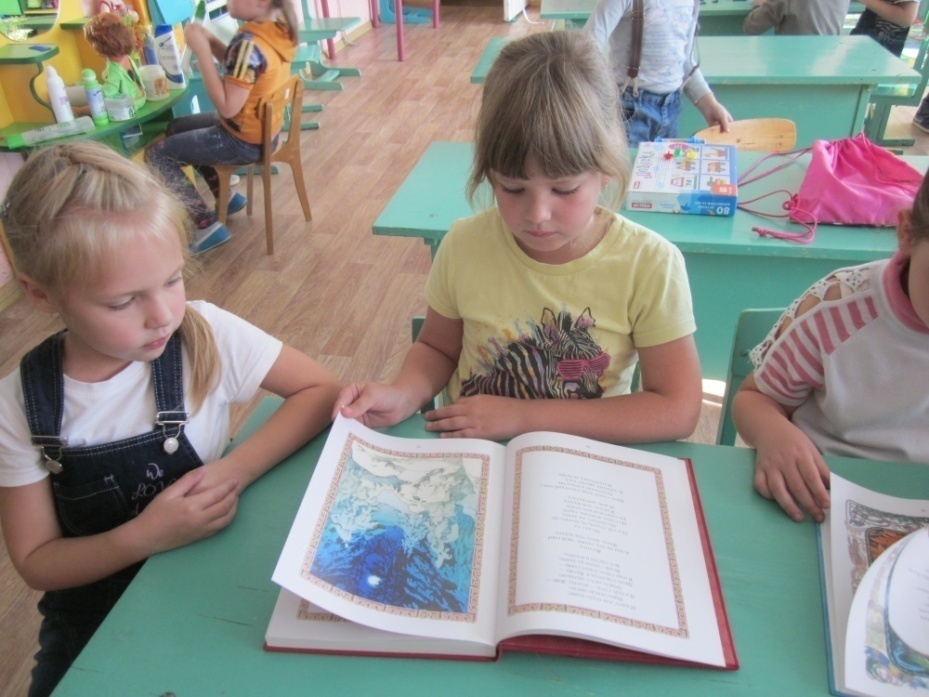 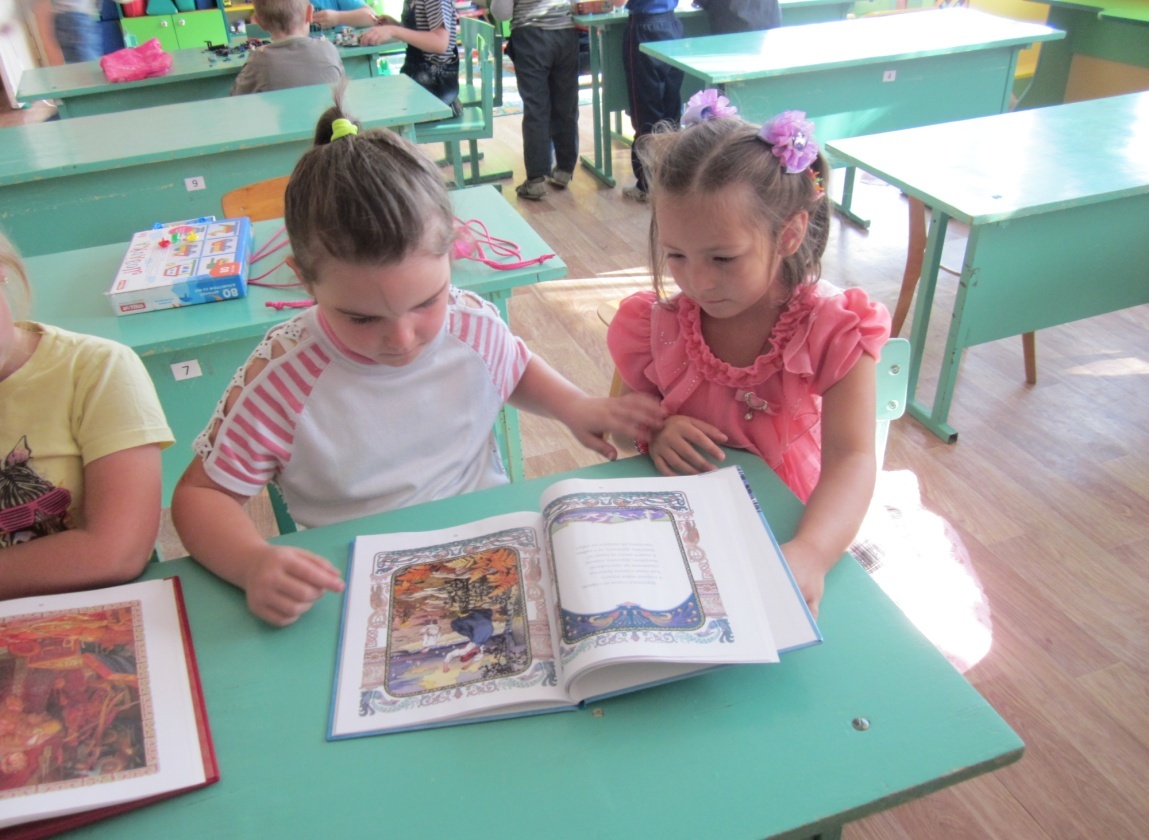 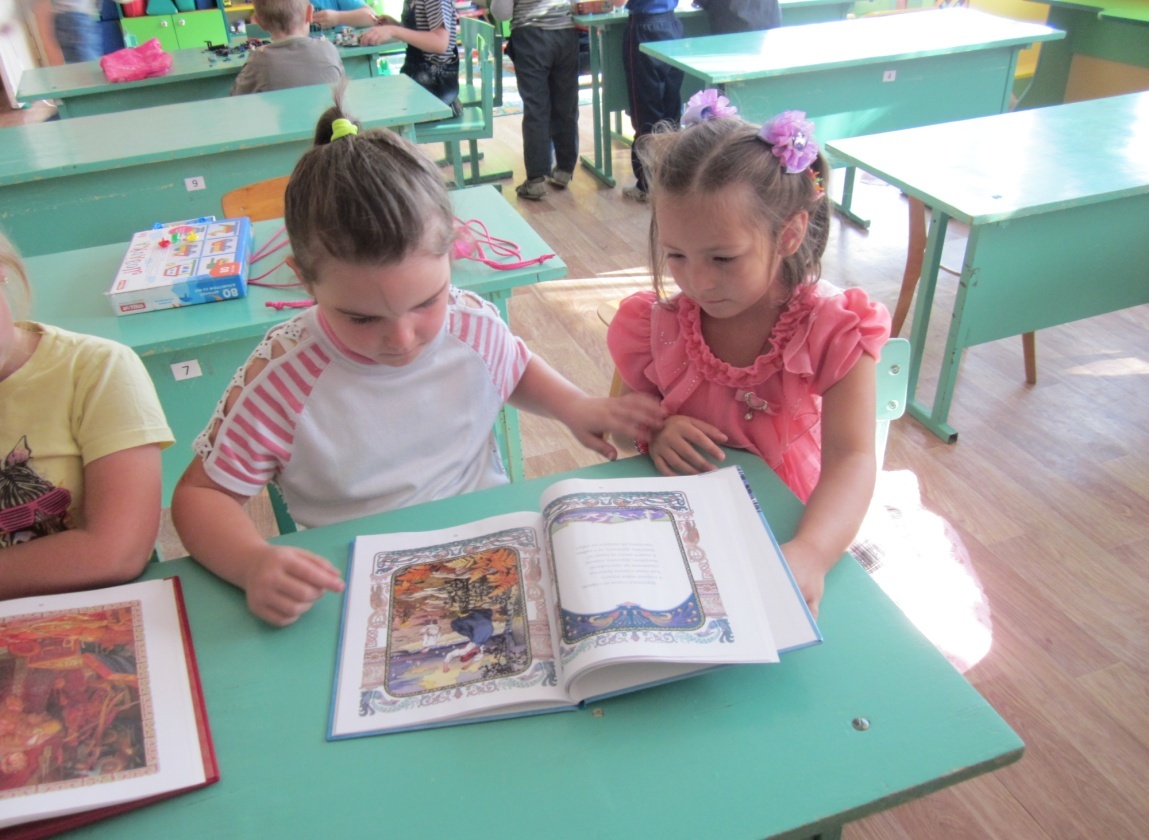 У лукоморья дуб зелёный;
Златая цепь на дубе том:
И днём и ночью кот учёный
Всё ходит по цепи кругом;
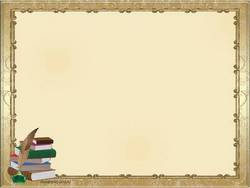 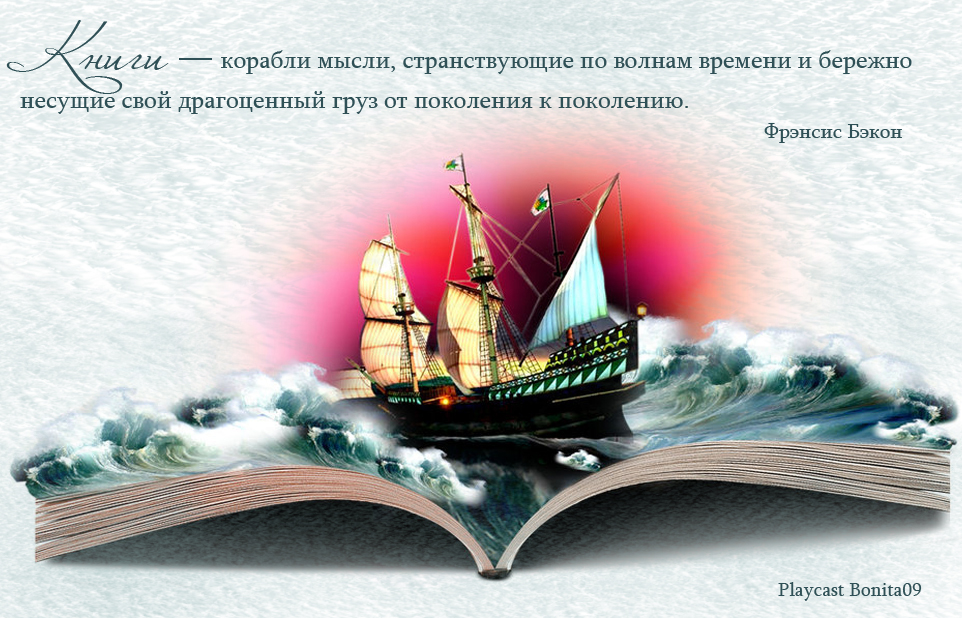 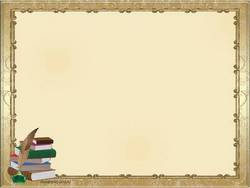 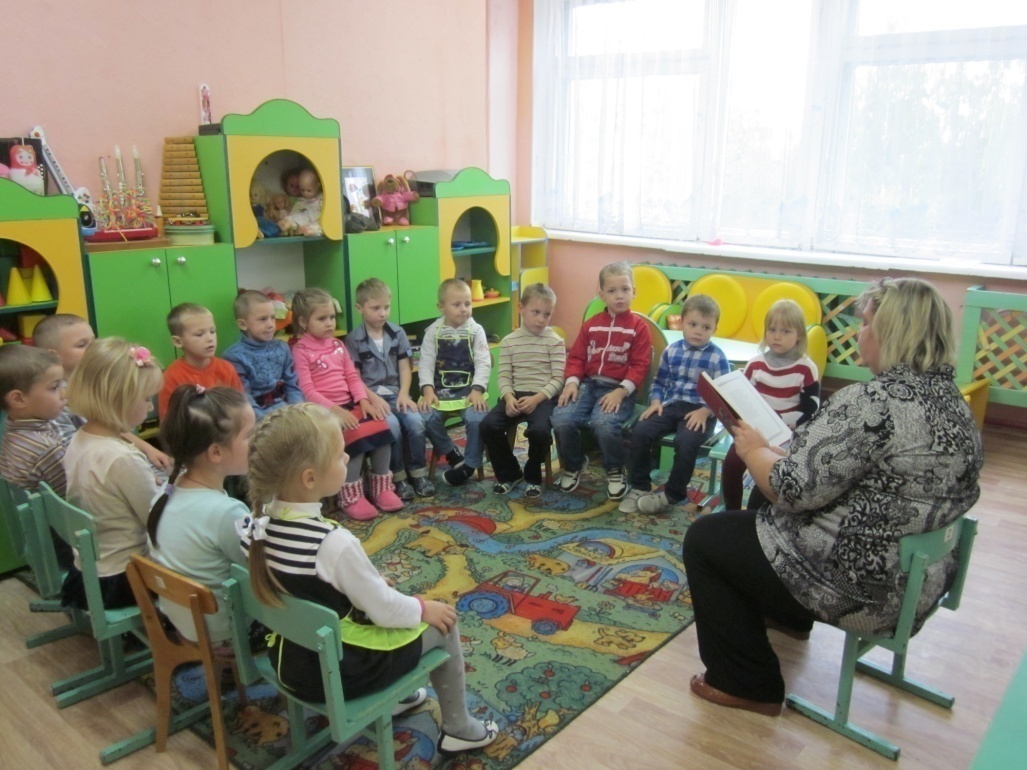 Унылая пора! Очей очарованье!Приятна мне твоя прощальная краса —Люблю я пышное природы увяданье,В багрец и в золото одетые леса,
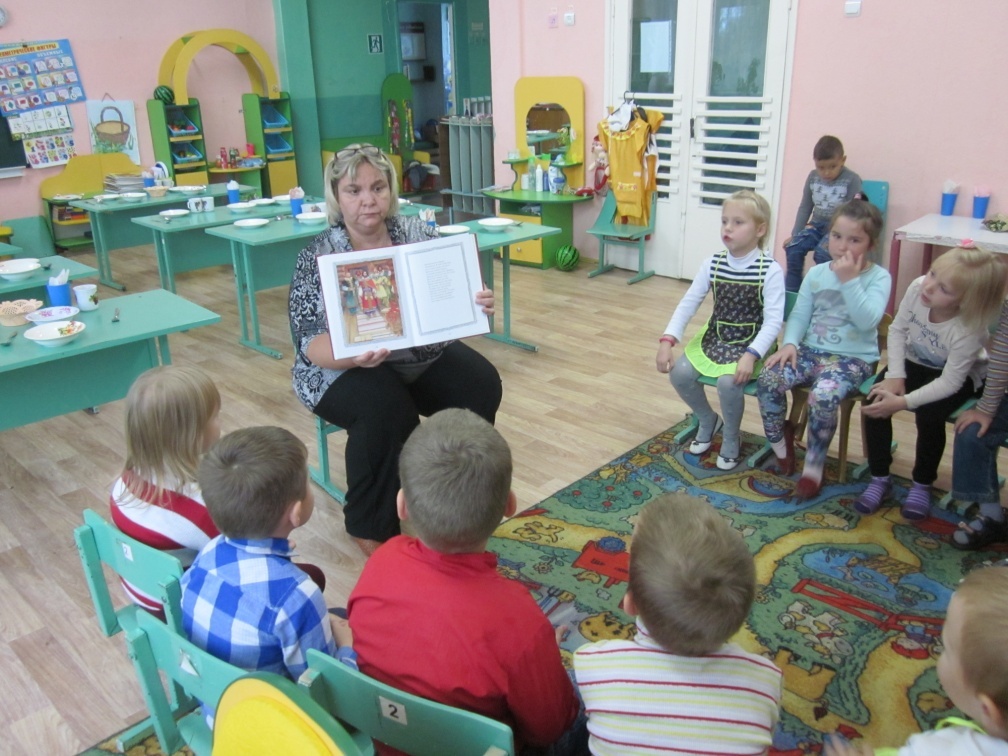 В их сенях ветра шум и свежее дыханье,И мглой волнистою покрыты небеса,И редкий солнца луч, и первые морозы,И отдаленные седой зимы угрозы.
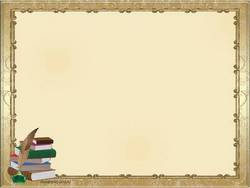 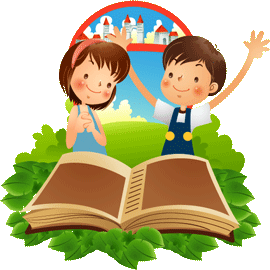 Чтобы подготовить человека духовно
к самостоятельной жизни,
надо ввести его в мир книг».

                                В.А. Сухомлинский
Помни, юный гражданин,Книга – роста витамин !Читая сказки круглый год,Ребёнок сказочно растёт !
Всё, что создано умом,Всё, к чему душа стремится,Как янтарь на дне морском,В книгах бережно хранится.Автор: Ю.Ванаг
***
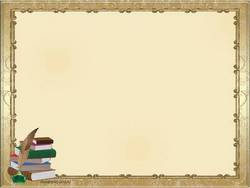 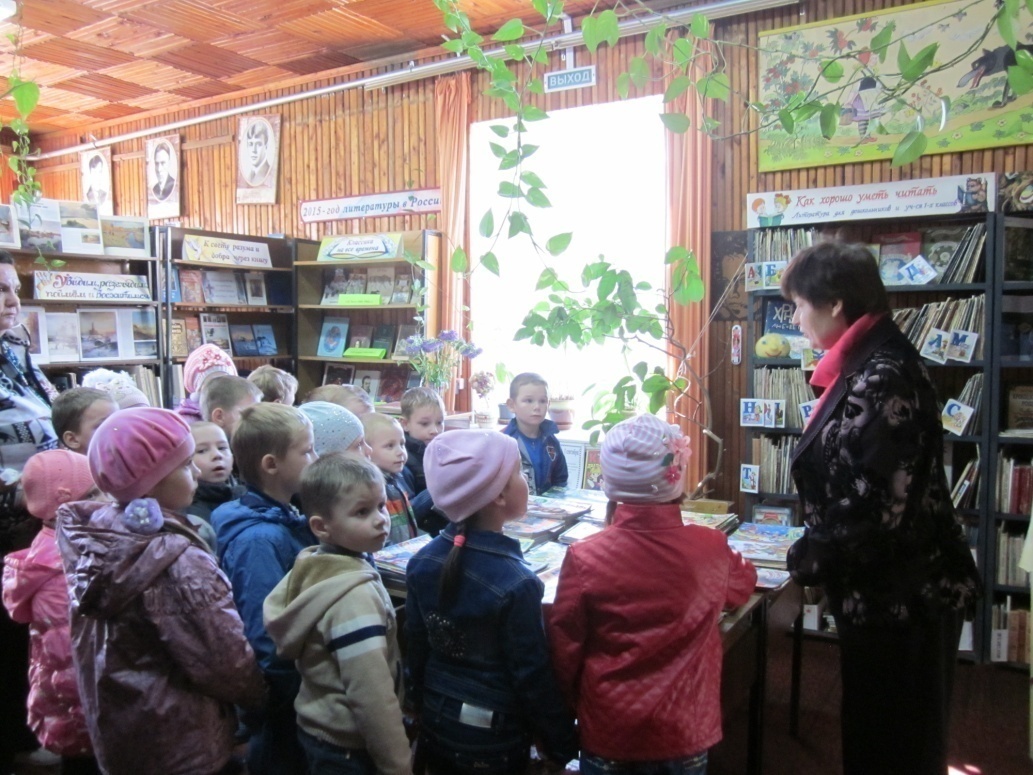 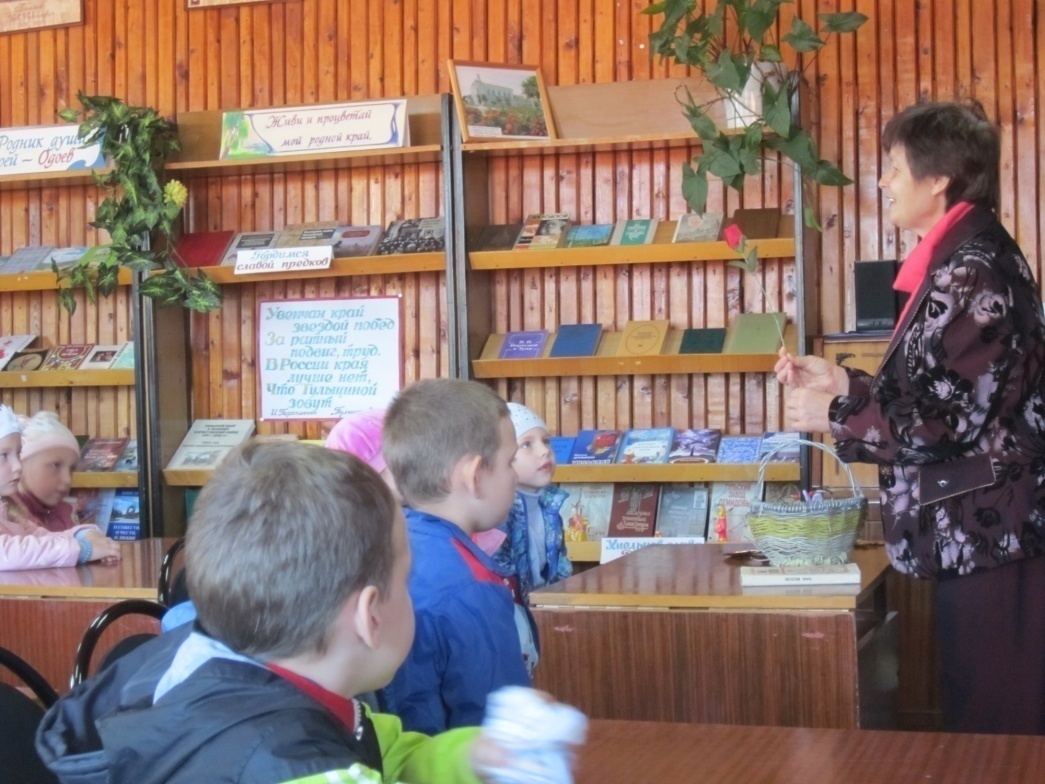 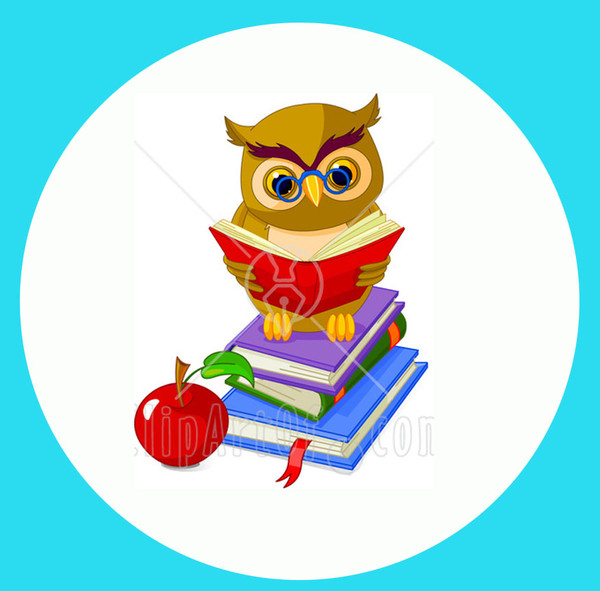 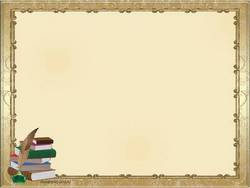 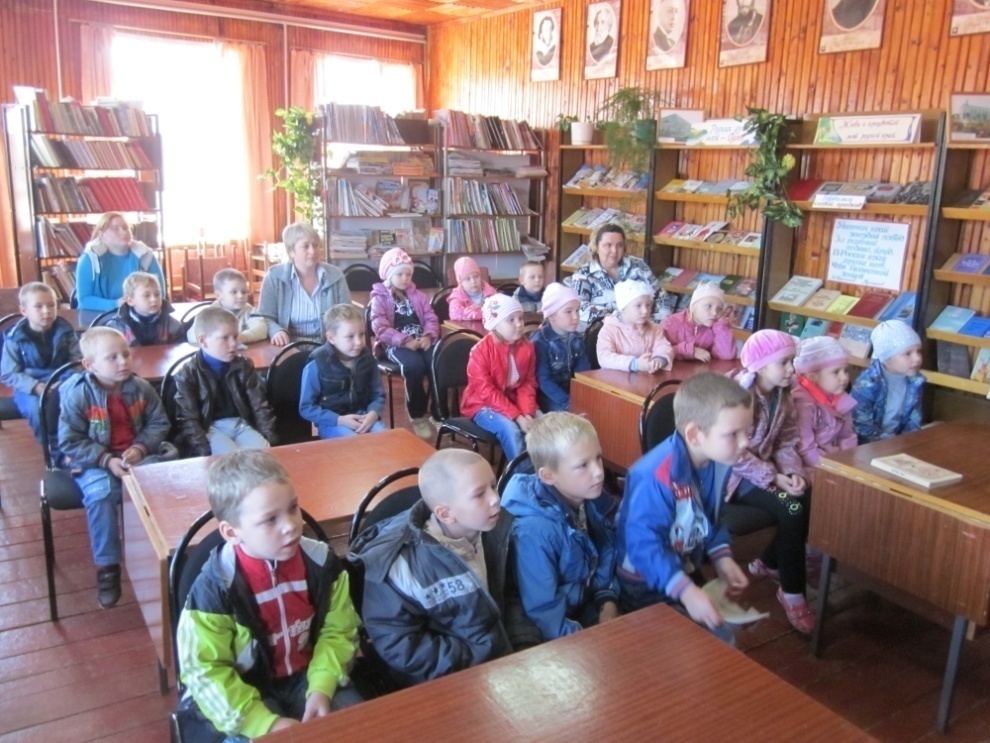 Книга… что это такоеКнига? Не набор страниц,Это царство непокоя,Рокот грома, взлет зарниц…
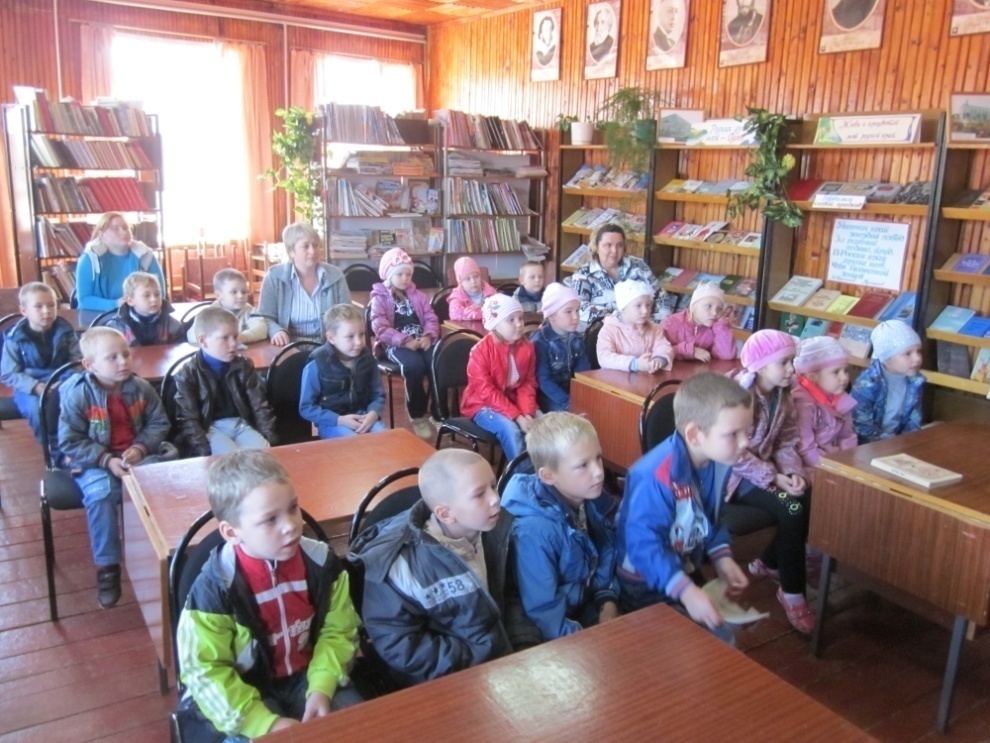 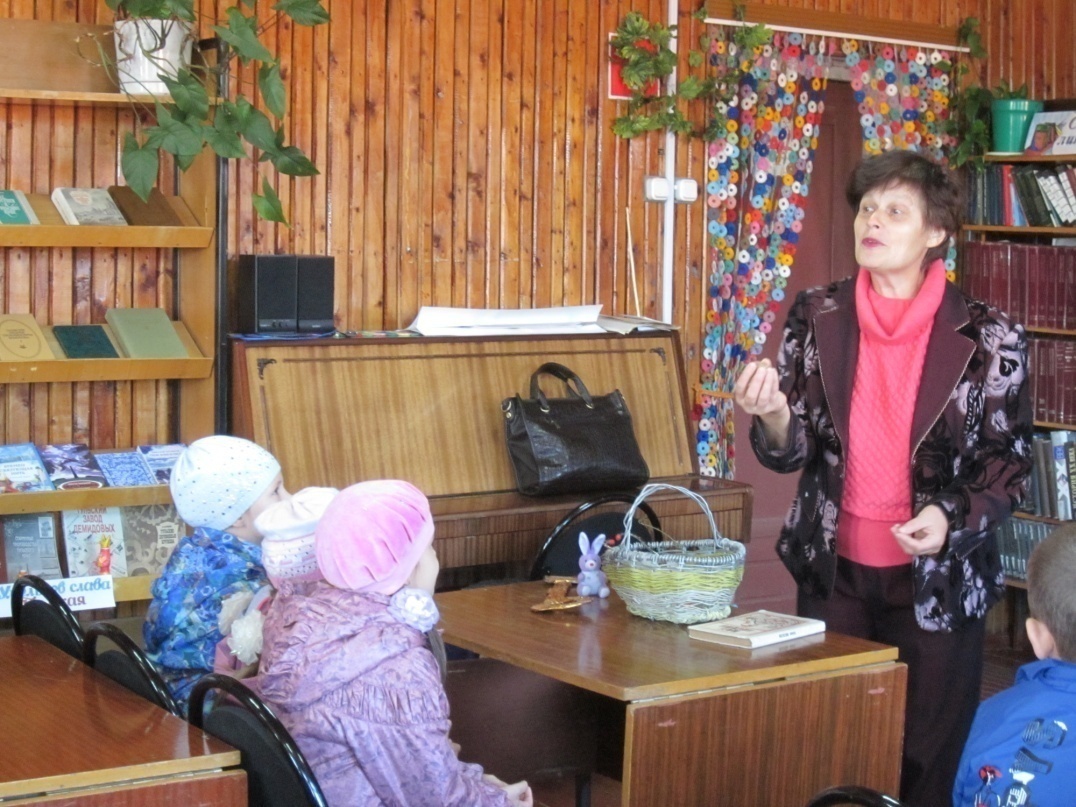 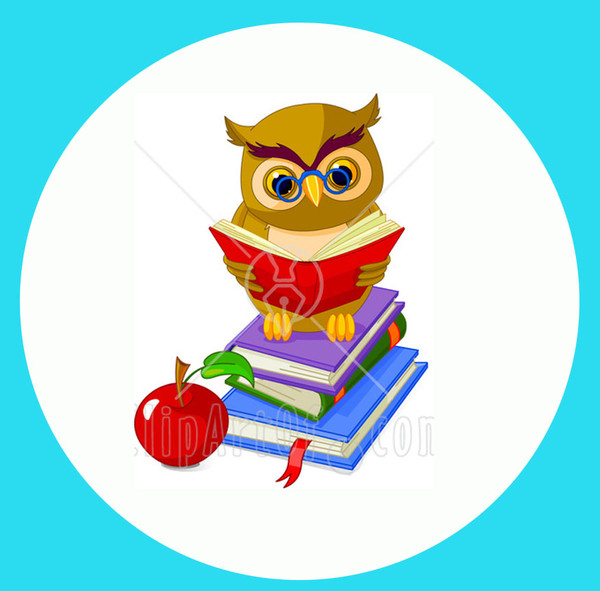 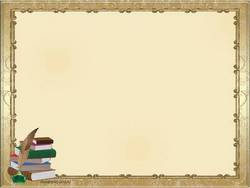 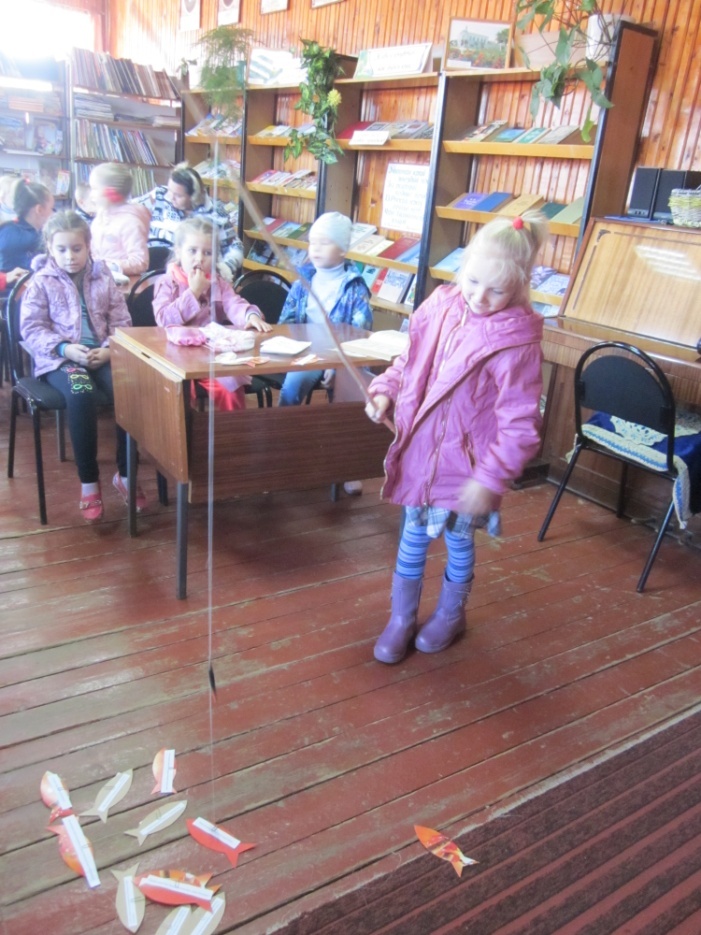 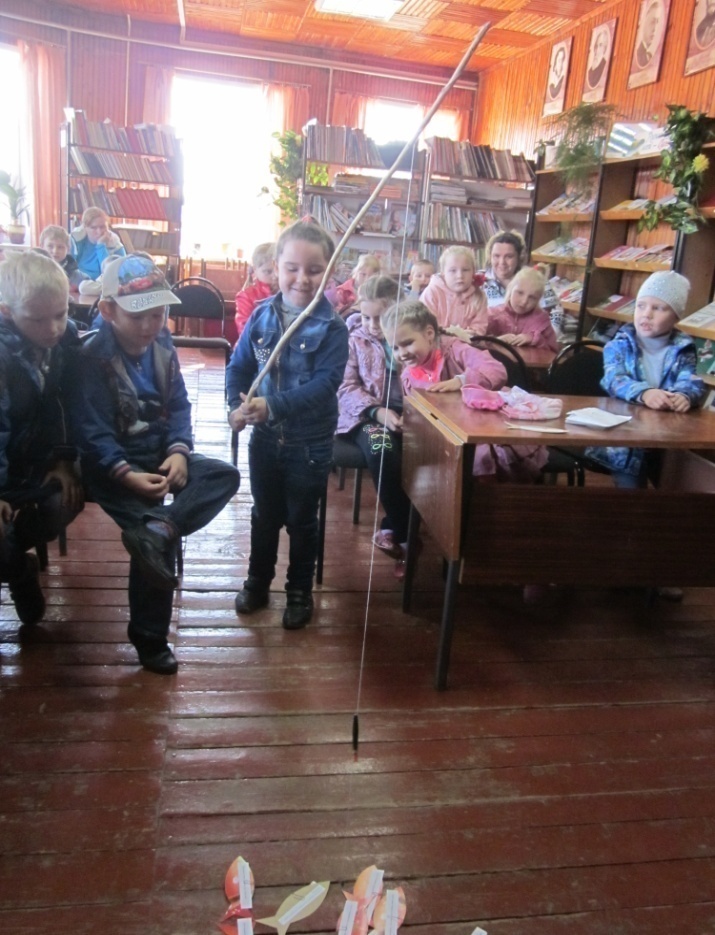 Ловись рыбка
Большая и маленькая
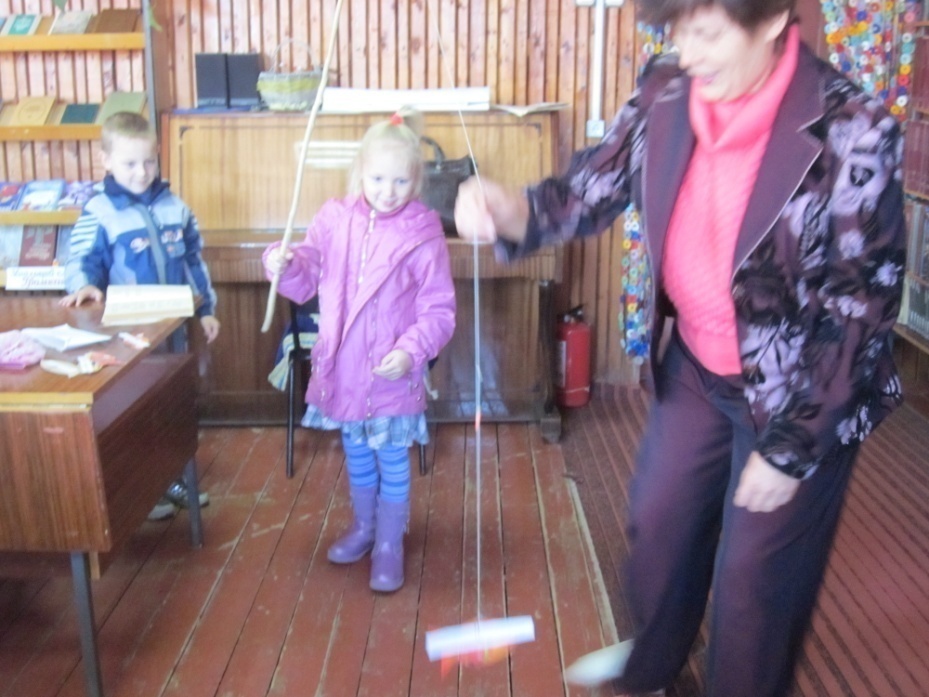 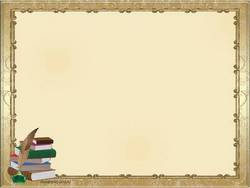 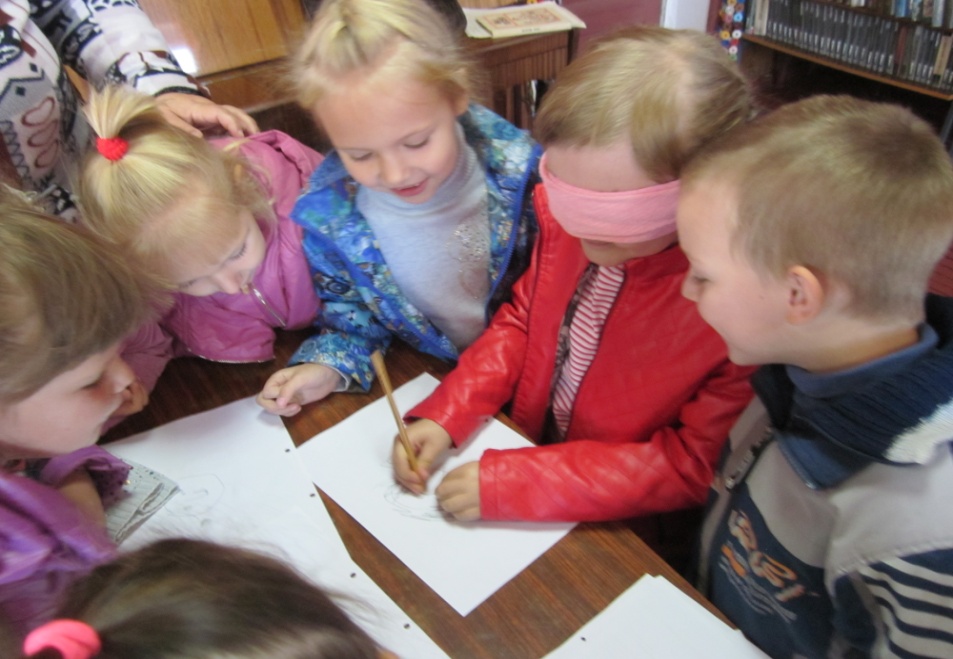 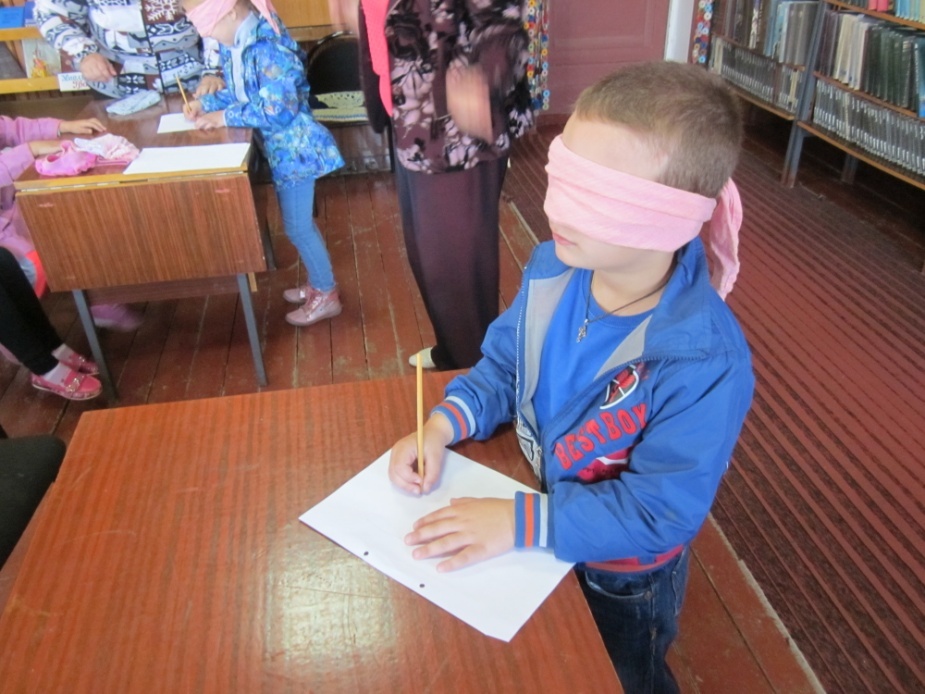 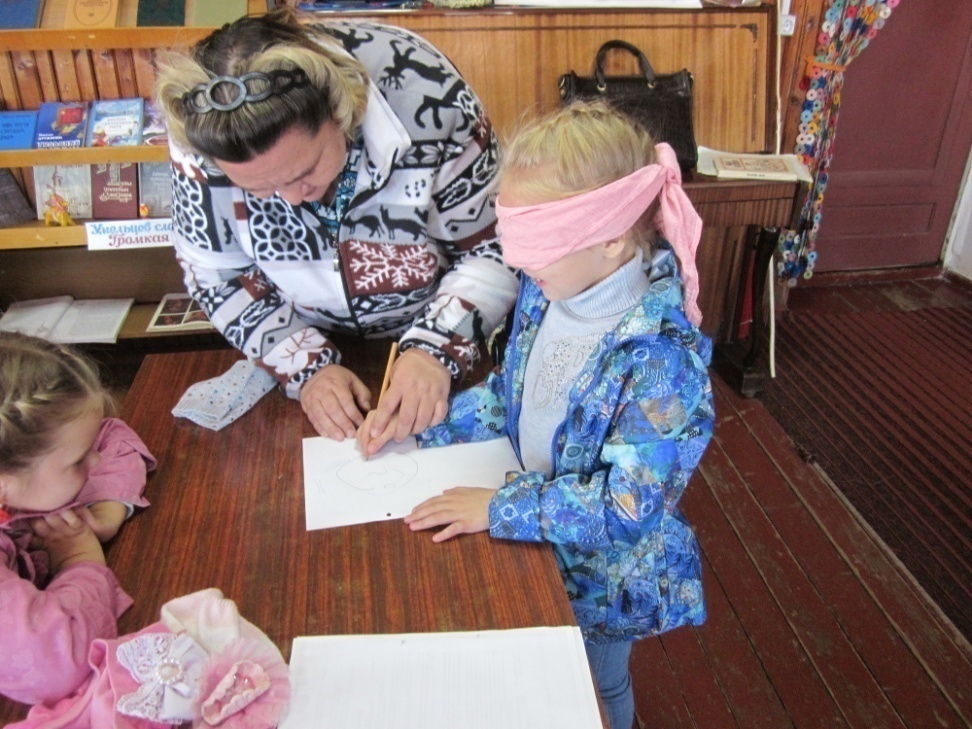 Волшебный рисунок.
  «веселая рожица»
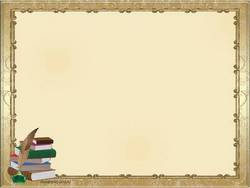 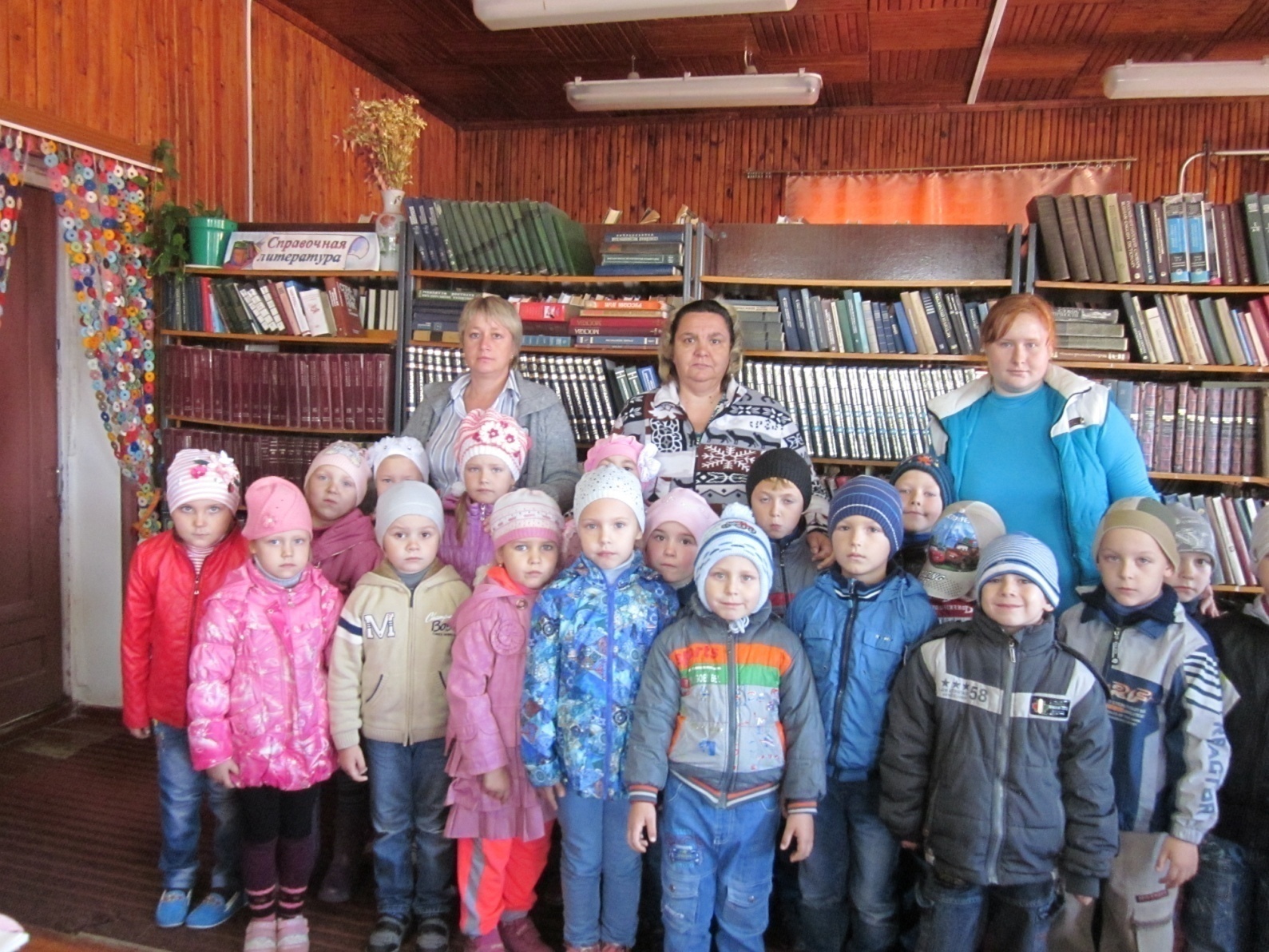 Мы не только гости – будущие читатели!
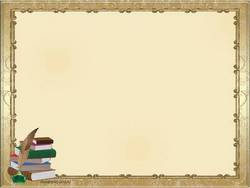 Пожелание к будущим читателям
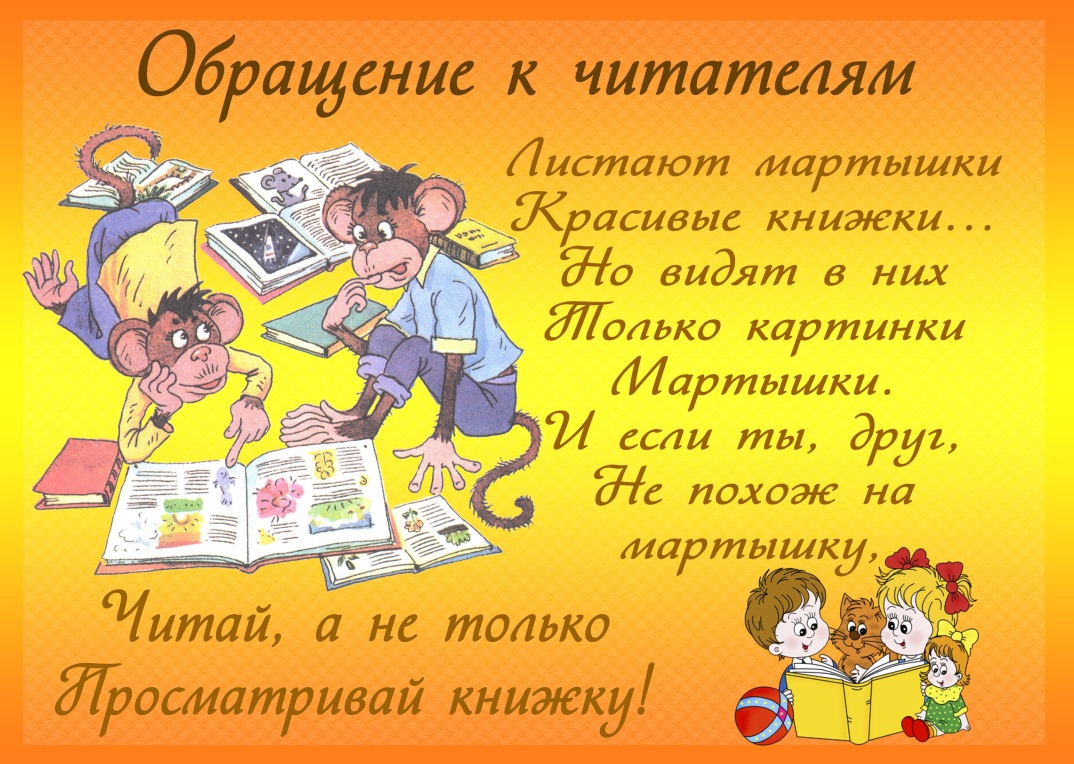 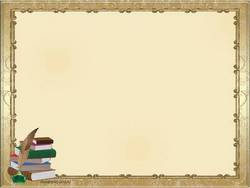 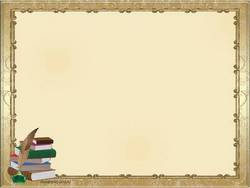 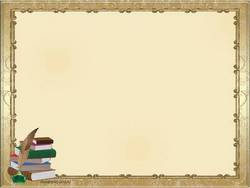